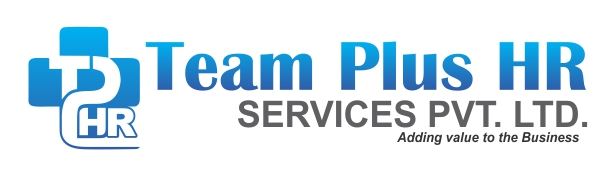 INTRODUCTION
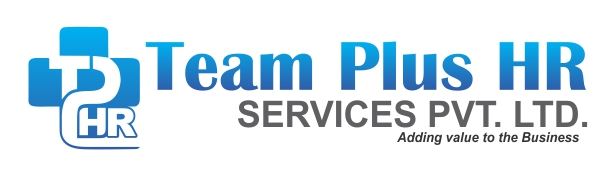 Team Plus HR Services Pvt., Ltd ( TPHS) , headquartered in Aurangabad , is a leading end to-end HR solutions professional company , established its root in 2005, having more than 10 years of experience in HR domain, with a focus on Apprentice Staffing Consultancy, Executive Search, Recruitment, Statutory Compliances, and Temporary Staffing services to client organizations. TPHS is the Marathwada’s Largest Apprentice consulting company. Operating in two states of  Maharashtra and Gujarat , serving our valued 35 valued clients .  


Rapid growth with the largest branch network at Aurangabad, Pune and Ahmedabad.
Over 4000 Apprentices recruited and supplied every year .
Distinguished list of over  28 clients across all segments.
Experienced trained qualified staff to customize your HR solutions.
Consistent investments in Information Technology and infrastructure to upgrade service quality.
SECTORS CATERD
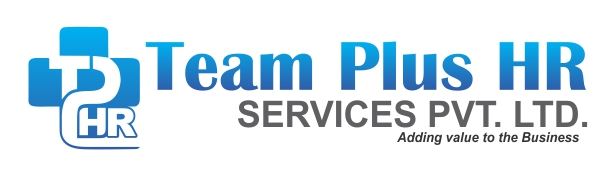 Engineering & Manufacturing
   Automobiles & Subsidiaries
   Government & PSU
   Retail, Services & Others
   Agriculture&  Dairy,
   Chemicals & Pharma
   Hospitality
    Infrastructure & Construction
    Healthcare
   Education
SERVICES OFFERED
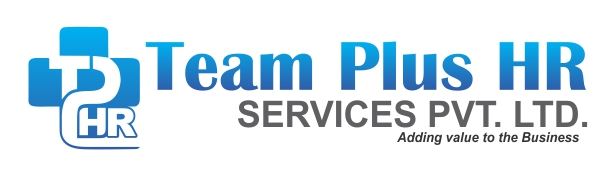 Apprenticeship. 
 Statutory Compliances.
Management Staffing.
Contract Staffing.
Placement Services.
Training & Development.
MANAGEMENT STAFFING
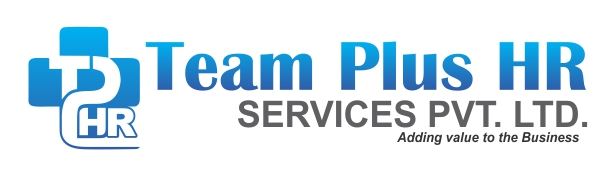 We aim to be India’s leading Staffing service provider with wide range of temporary & Permanent(Skilled) manpower solution to the corporate.
Our Endeavour is to deliver fineness, reliability & quick turnaround time.
We not only help in building careers but also depicts our strength & position in the industry.
We offer an extensive portfolio of HR service(regular temporary to permanent staffing.
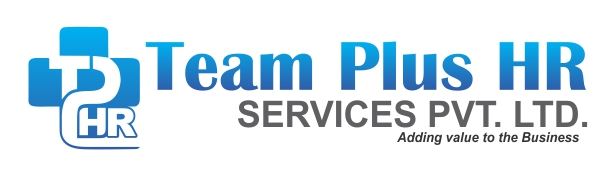 MANPO  PLACEMENT SERVICES
If any candidate come to us for job, we look an maintain contact with the candidate till such time that they join duty.
We take on specific selection assignments at middle & junior level positions based on job requirements, org. culture & other critical attributes required for the specific position.
CANDIDATES  SOURCES
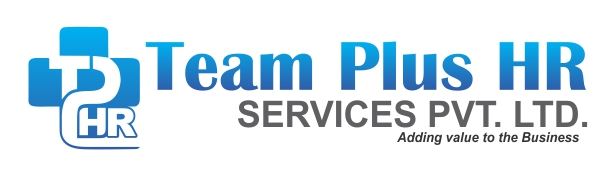 Our best & experienced recruiter source and fulfill the client requirement from various sources like Job Portals, Head Hunting, Linked Networks, Social Networks, Press Advertisement, Our Database, Educational Institutions, references etc.
And the most important that we are taking campus interviews in government colleges. 
We as an Organization are very choosy in selection of company while making tie up, as we are much focused towards best services & quality support to our Clients.
Our Motive is to give best pre & post Service to our Clients in Time frame.
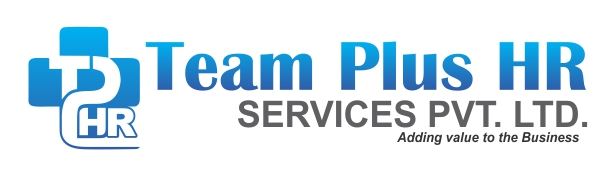 Our Values
To provide Best Quality of Service to our Clients
We ensure that we will send best Quality of Candidates, as per your Requirement.
We believe in building up Relationships with our Clients.
We focus on well defined Job Profiles, understand job description, to get the right person on right place.
To ensure that Candidates must match Companies, not just Jobs.
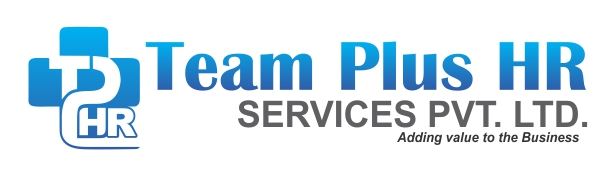 OUR SERVICES UNDER THE APPRENTICE  SERVICES
Obtaining quota (sanction) of Apprentice from BOAT & BTRI.
Submission of contact registration of App. Candidates.
To maintain attendance & stipend register.
Distribution of stipend to apprentice (If management agree).
Maintaining form no APP-4, APP-6, Format-4 etc.
Obtaining reimbursement of stipend from BOAT.
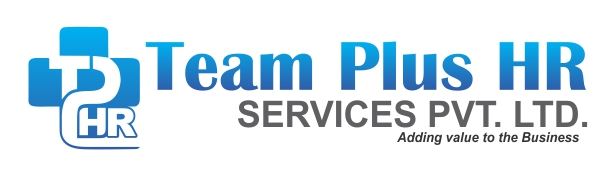 BENEFIT TO INDUSTRY
To have longevity in retaining operatives / trainees ( up to 1 years) on Apprentice Roll 
Assistance to achieve better efficiency & quality.
Better discipline - conduct behavior & attendance 
Reduction in Casual / contract / Temp. Employees and Over Time
No any IR Problems, it is not obligatory for Permanency.
No Applicable any Labour Laws to the Apprentice
Company will get 50% of Stipend Reimbursement  from BOARD, Mumbai.
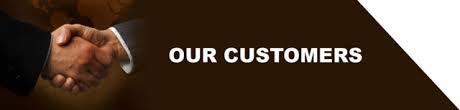 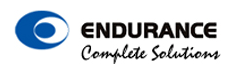 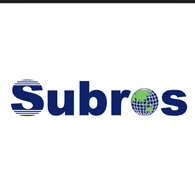 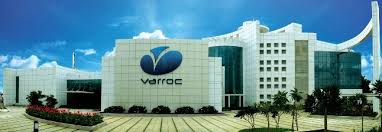 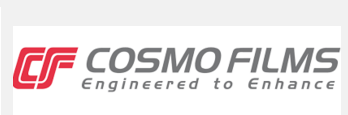 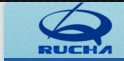 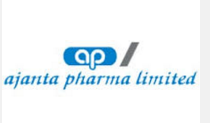 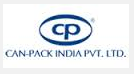 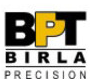 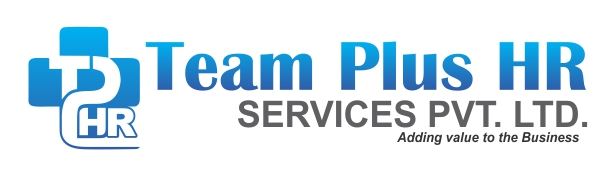 OUR CLIENTS
AURANGABAD Region 
Endurance Technology Pvt. Ltd. L-6.
Disk Break Division
Endurance Technology Pvt. Ltd. PLANT-1
Endurance Technology Pvt. Ltd. PLANT-2
Endurance Technology Pvt. Ltd. B-2
High Technology Transmission Systems (I) Pvt. Ltd.
Endurance Technology Pvt. Ltd F/F.
8)    Varroc Engineering Pvt.Ltd. Plant-5, L-6/2, MIDC, waluj.
9)     Varroc Engineering Pvt.Ltd. Plant-7, L-6/5, MIDC, waluj.
10)	Varroc Engineering Pvt.Ltd. Plant-8, M-190, MIDC, waluj
11)	Varroc Polymers Pvt. Ltd.          ( TDC),  MIDC, waluj.
12)	Varroc Polymers  Pvt. Ltd. Plant- 3,  MIDC, waluj.
13)	Varroc Polymers Pvt. Ltd. Pharola , Tal. Paithan.
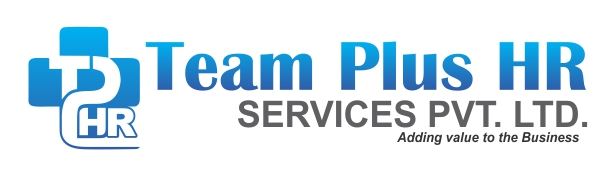 OUR CLIENTS( Maharashtra)
PUNE Region.
Subros Ltd
Varroc Engineering Pvt. Ltd.Chakan
Bosch chassis , chakan
Endurance Technologies Pvt. Ltd. 
  ( Alloy Wheels Division )
AURANGABAD Region  
14)	Cosmo Films Ltd. s
16)	Birla Precision Technologies Pvt. Ltd
17)	Ajanta Pharma Limited.
Allied Blenders & Distillers.
Can-Pack Ltd.waluj
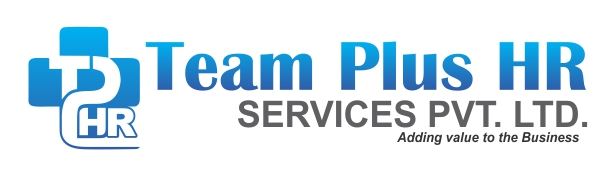 OUR CLIENTS (GUJRAT )
Ahmedabad 
Ajanta Pharma Ltd
Rucha Group of Engineering.
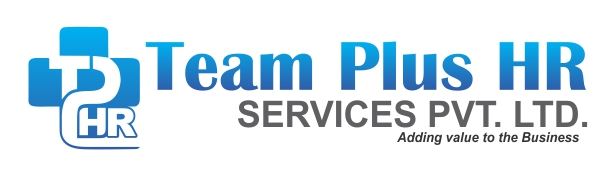 Contact Us
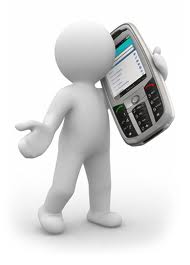 Contact us – 9923445447.
                     – (0240) 2391533.
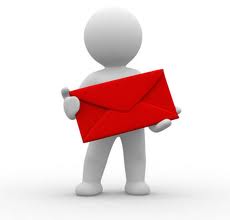 Mail us on – bmmuley@yahoo.com
Web            –  www.tphrspl.com
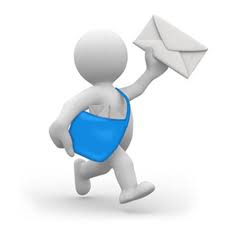 Head Office:
Hariom Complex, Tuljabhavani Chowk Opp S.B.O.A School, Jalgaon Road,
Aurangabad-431001
THANKS